State of play of the ESCO mapping and the exchange of vacancy and cv data
Joint ESCO MSWG&MAI meeting
29 November 2021
EURES & ESCO 3-step implementation process
[Speaker Notes: Let’s start by making transparent and crystal clear the entire ESCO implementation process which is a 3-step process. 
The 1st step you have been doing the past 2-3 years, i.e. you have been preparing the data, you have been creating the mapping tables. 
Once this is done you will be using these tables to tag your CVs and JVs with ESCO URIs in order to send them to EURES which is the purpose of the mapping exercise. 

COMMISSION IMPLEMENTING DECISION (EU) 2018/1021
Article 4 
Ensuring interoperability with the common IT platform through mapping tables 
The mapping tables referred to in Article 3, shall be used for automatic transcoding of information on job vacancies or job seeker profiles for the purpose of automated matching through the common IT platform. Member States shall ensure that any codes of their national, regional and sectoral classifications in job vacancies and job seeker profiles under Regulation (EU) 2016/589 Article 17(1) are replaced or complemented by the corresponding codes of the European classification, by using the mapping tables for transcoding before making them available to the EURES portal.]
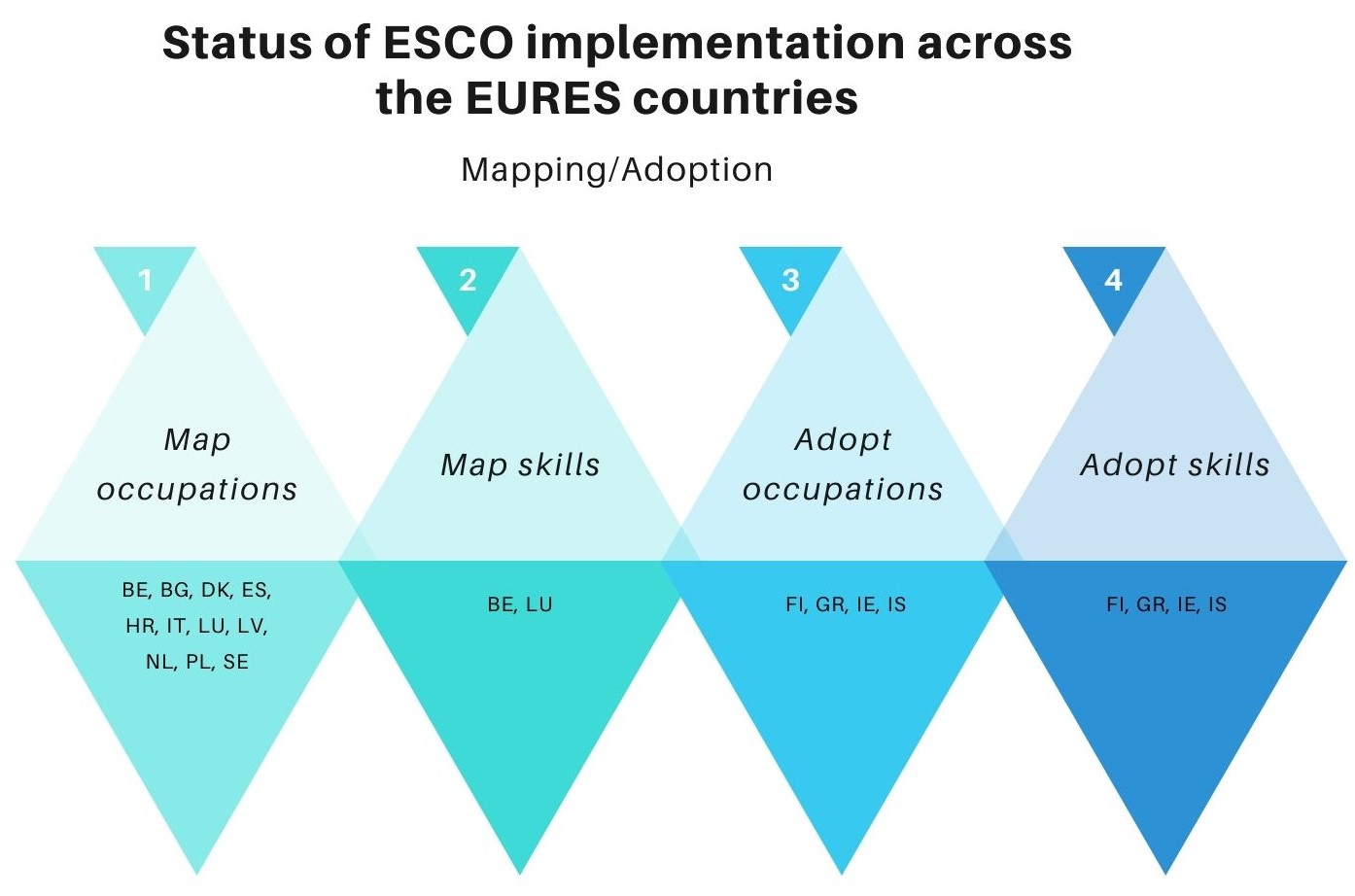 [Speaker Notes: And talking about progress, we go to the next slide. This list is not exhaustive. Information in this list stems from those MSs who have communicated to us their implementation practice either because they requested access to the mapping platform or because they submitted to us their inquiries. In order to complete this table, I would propose that we have a tour de table now during which each MS will communicate whether you adopt map or adopt ESCO, which pillars and how advanced you are.]
Use of mapping platform
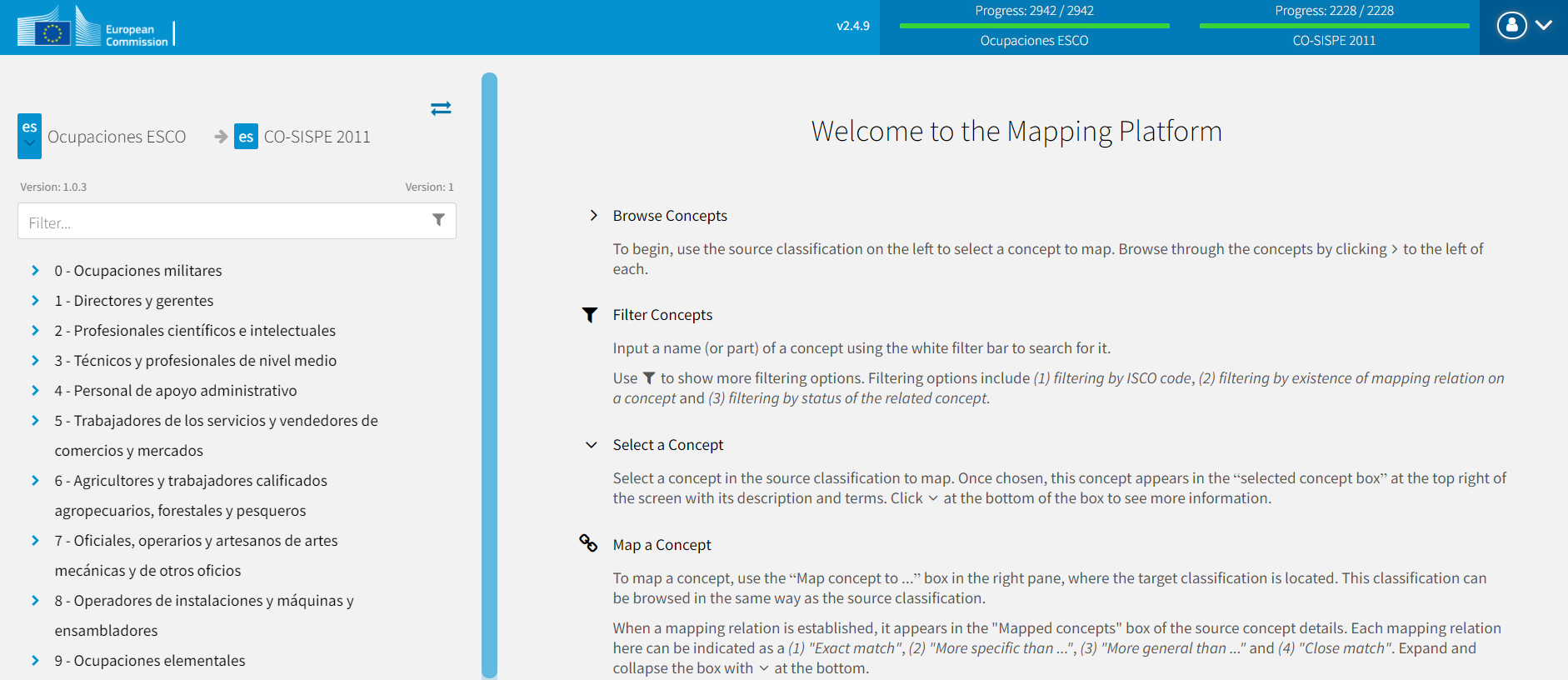 10 EURES countries use the mapping platform
EURES countries pending ESCO implementation (mapping/adoption)
Why submit the mapping tables?
COMMISSION IMPLEMENTING DECISION (EU) 2018/1021
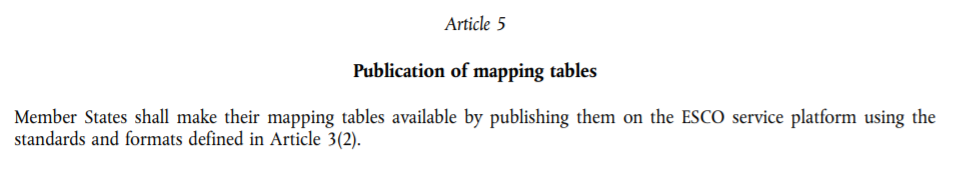 Why submit the mapping tables?
[Speaker Notes: 2. identify occupation/skill gaps ESCO, e.g. we expect to have a lot of narrowers there  create more narrow OCCs for the specialised doctor., an ESCO OCC and no exact match could mean this OCC is too specific.
3. find synonyms of occupations (NPTs) in the Member States’ language
4. granularity/homogeneity of ESCO (several narrowers to 1 ESCO OCC  means that this OCC is general and we need a specific one)]
Exchange of vacancy and CV data within EURES
* Numbers were collected in October
Questions?